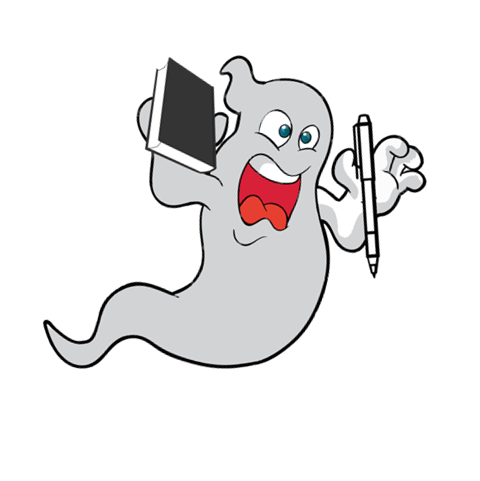 GhostWriter Help
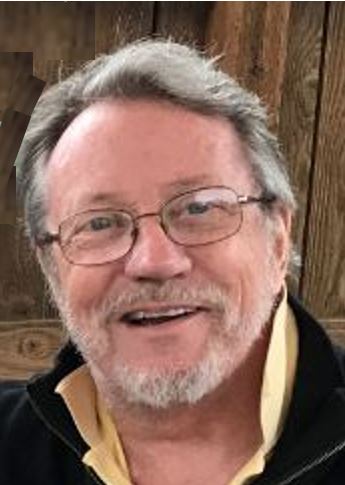 Here’s How
I Can Help You
Make More Money
Dick Kuiper  -  www.GhostwriterHelp.com
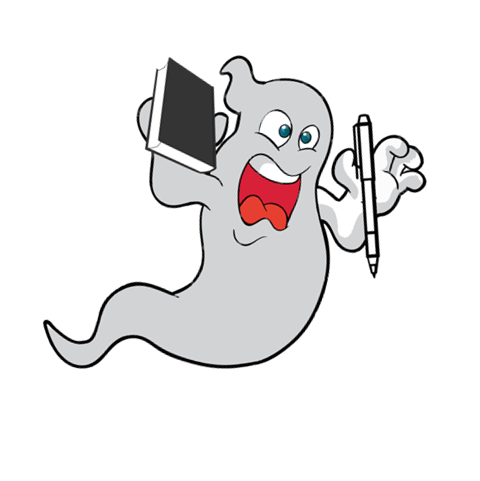 GhostWriter Help
What Is a 
Ghostwriter?
Lack of Time or Expertise
Need Professional Quality Writing
Want to Have a Best-Seller
Need to Become a Published Author
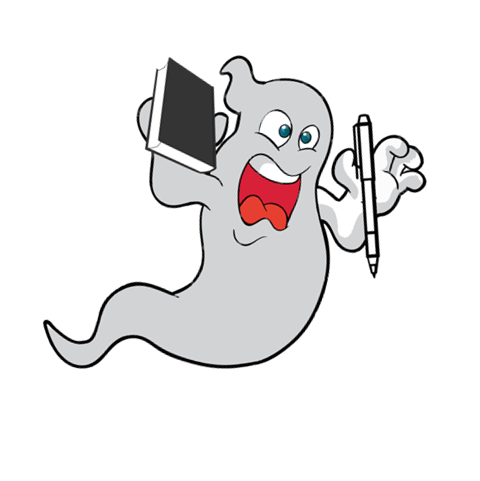 GhostWriter Help
What Makes 
Quality Writing?
Interesting Reading
Compelling Storyline
Highly Informative
GhostWriter Help
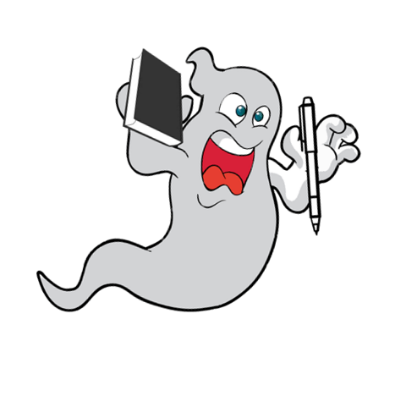 Overview of Services
Website Content
Professional Bio
PowerPoint Presentations
Non-Fiction Books
Blog Posts
Articles
Scripts
Elevator Pitches
Video Scripts
Sales Pitches
Sales Objection Rebuttals
Marketing Collateral
Customer Success Stories
Fliers
Brochures
GhostWriter Help
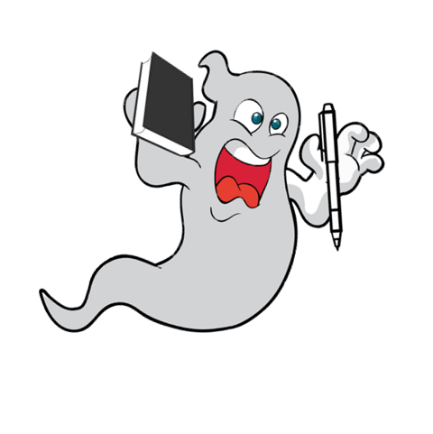 What Makes Me Different?
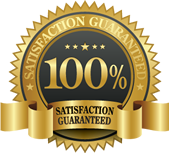 100% Satisfaction Guarantee
Fixed Price Agreements
No price per word
40+ Years of Business and Writing Experience
Copyright-free Graphics Included
GhostWriter Help
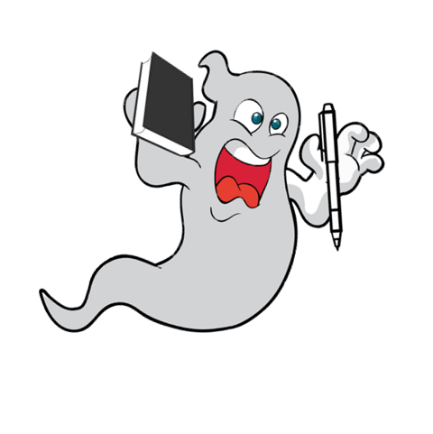 First: Some Definitions
Proofreading
Spelling, Punctuation & Grammar
Editing or Copy-Editing - Refinement
Proofreading + Minor Content Changes
Ghostwriting – New Construction
Major Content Changes & Creation
Research & Fact Checking
GhostWriter Help
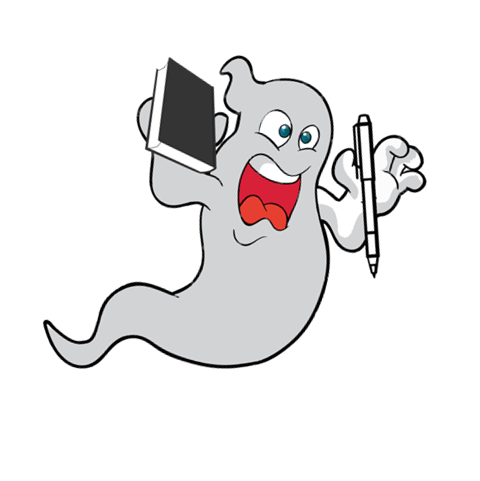 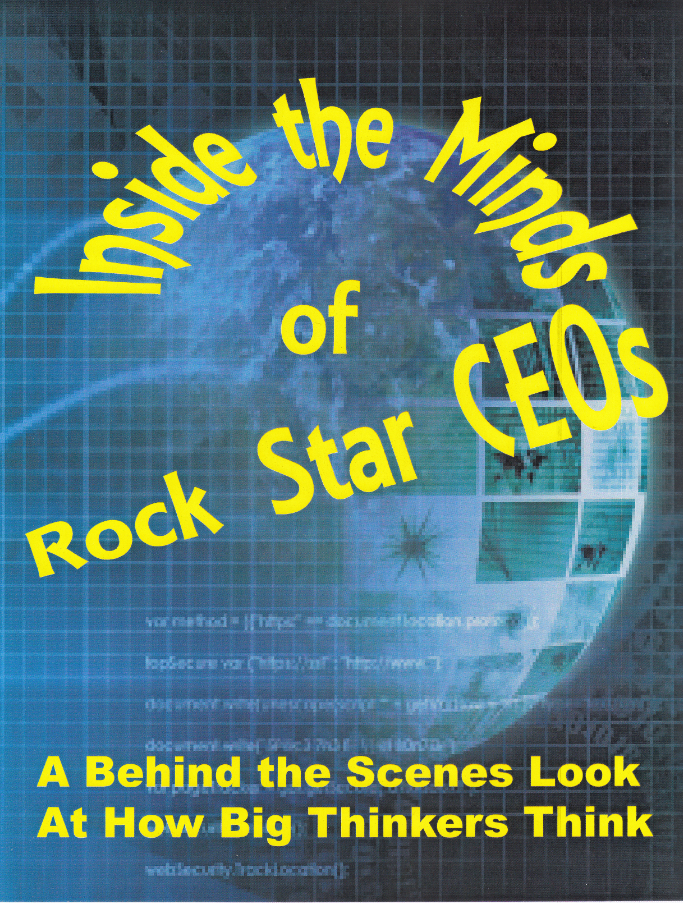 Books
Due to 
Confidentiality Agreements
Most Book Titles 
Cannot be Divulged
You Provide:
Original Ideas
Concepts  
Notes
Rough Storyline
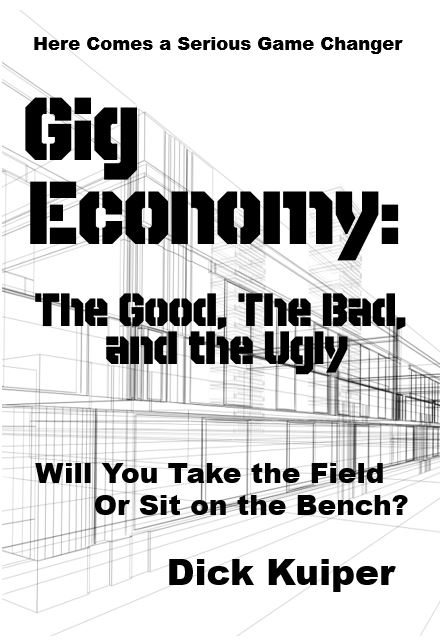 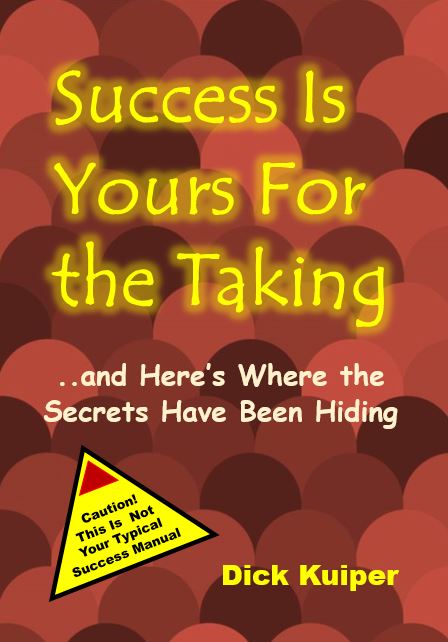 I Add:
Professional Quality
Research
Additional Commentary
Graphics
Formatting
Prep for Publication
Jan 2018 Release
GhostWriter Help
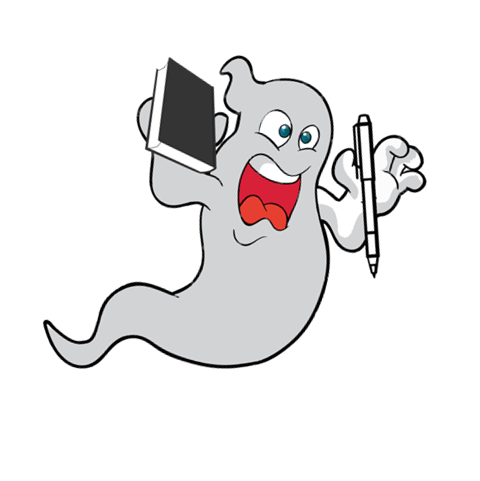 Books
Extra Bonuses
Publishing – 
Free of Charge
Marketing Assistance – 
Nominal Charge - $300
Print-Ready Formatting 
Arrange for Printing
Arrange for Distribution
Setup with Amazon.com
Setup for Bookstores
Assistance with Kindle
Book Marketing Website Development – 4 Page Site * 
Arrange Site Hosting ** 
Publish Website
* Content from book is included, extra content at a discounted rate  
** Hosting Fees Due to GoDaddy,   ** Approx. $100/year first 3 years
GhostWriter Help
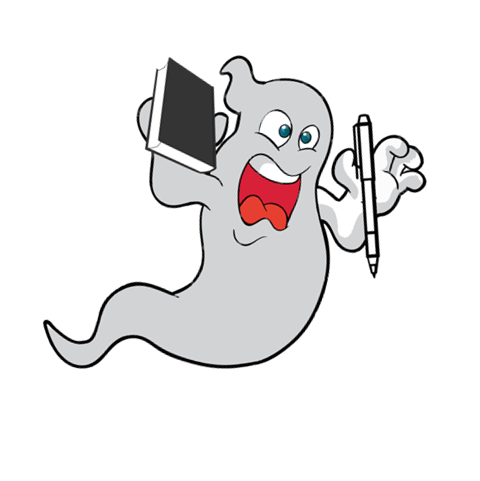 Books
How the Process Works
Step 1
You provide concept and overview
Step 2
We agree on a preliminary chapter
Step 3
I write 10-20 pages of the preliminary chapter
Step 4
You review the chapter and makes notes
GhostWriter Help
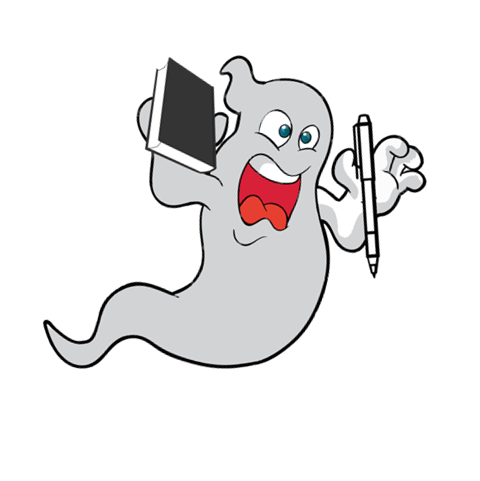 Books
How the Process Works
Step 5
We review the chapter and notes – discuss next steps
Step 6
We negotiate the book size and my writing fee
Step 7
You decide whether or not you wish to proceed
If NO, we part as friends and you owe nothing
If Yes, we agree on a 3-part payment process based on milestones
GhostWriter Help
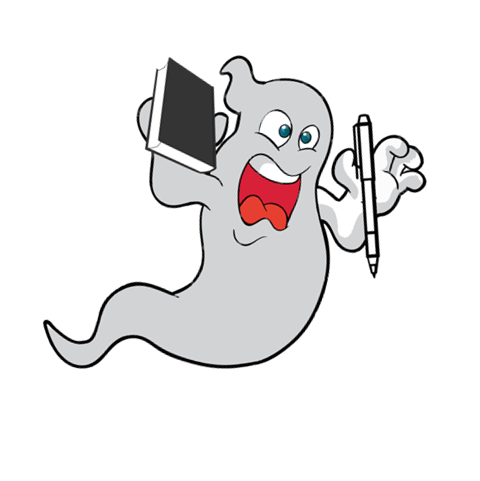 Books
How the Process Works
Step 8
I begin the writing process. I send you chapters/sections as progress checks and make necessary adjustments.
Step 9
I finish preliminary draft and you review it. We agree on any final changes needed.
Step 10
I make final changes and resubmit to you. We read aloud the semi-final draft. I make changes needed.
GhostWriter Help
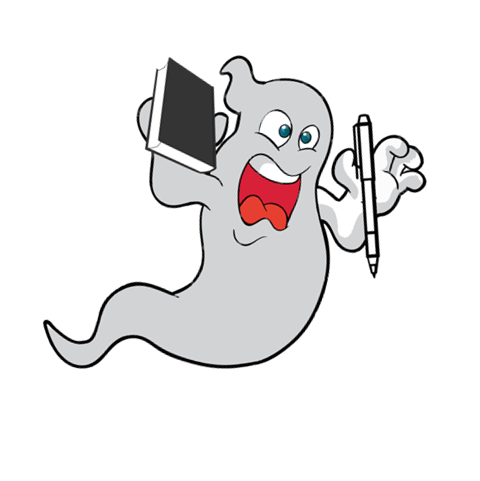 Books
How the Process Works
Step 11
I make final changes and submit to you for approval.
Step 12
I upload final draft to the printer (CreateSpace) and order two proof copies, one for each of us.
Step 13
I make any last changes needed and resubmit to the printer. Your book will be ready for sale usually within two weeks.
GhostWriter Help
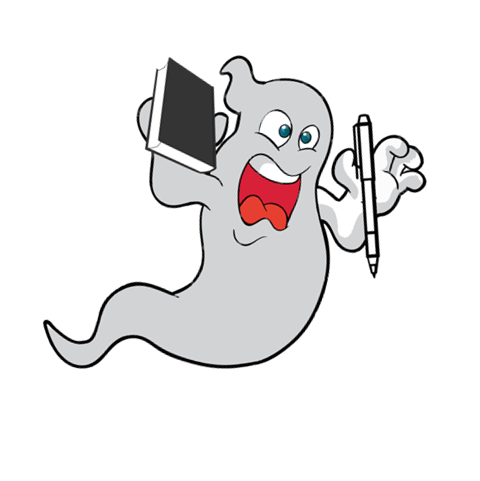 Humorous
Informative
Blog Posts
Insightful
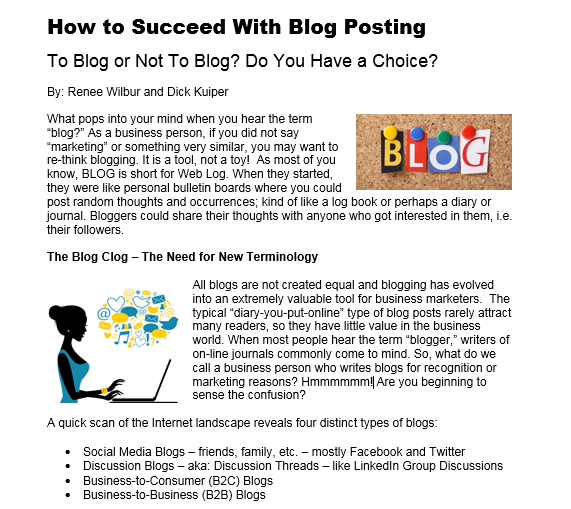 Compelling
Thought Provoking
Thought
Leadership
GhostWriter Help
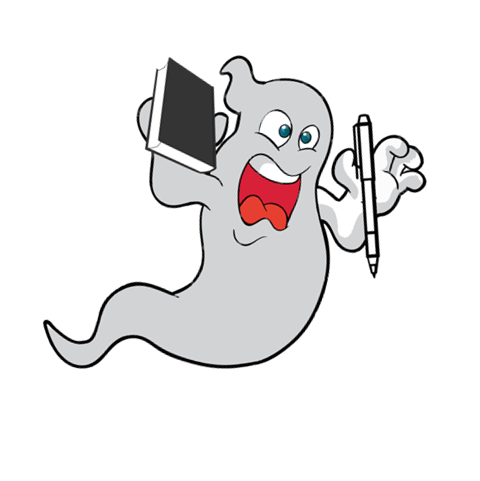 Articles
Eye-Catching
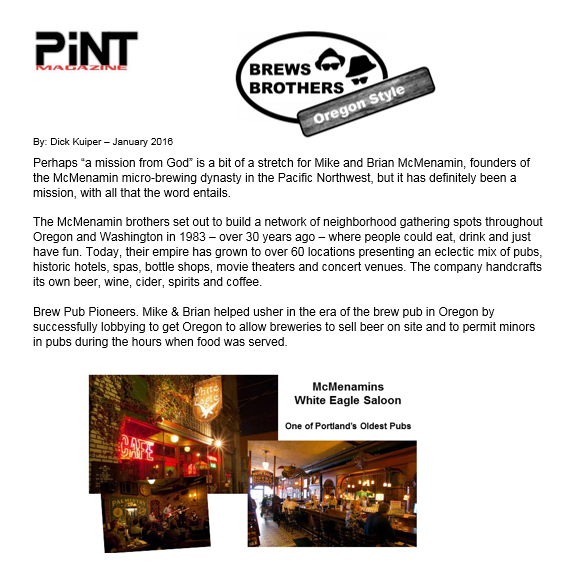 Insightful
Informative
Thought Provoking
Compelling
GhostWriter Help
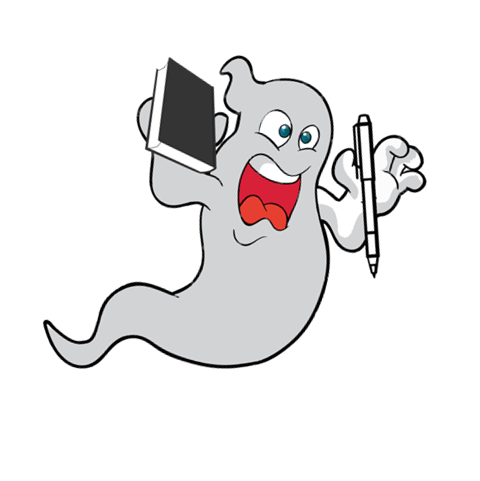 Website Content
SEO-Powered
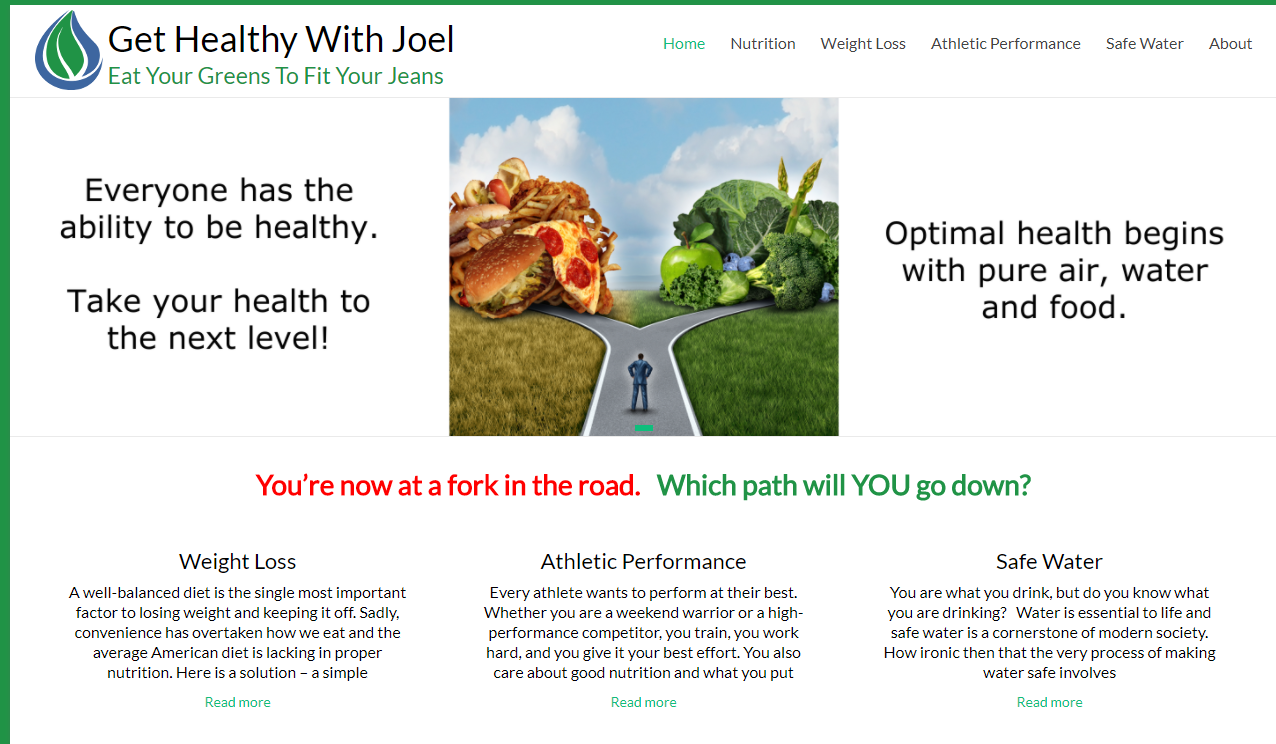 GhostWriter Help
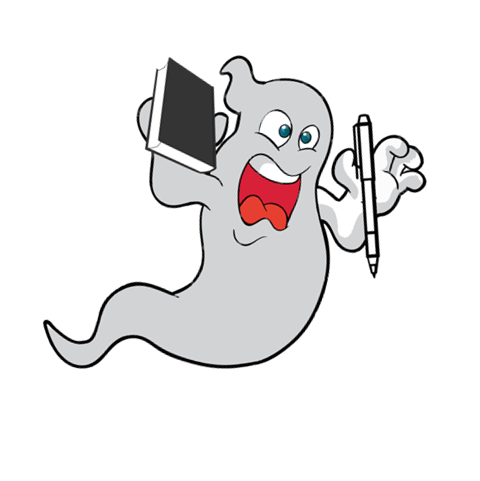 Tri-Fold Brochures
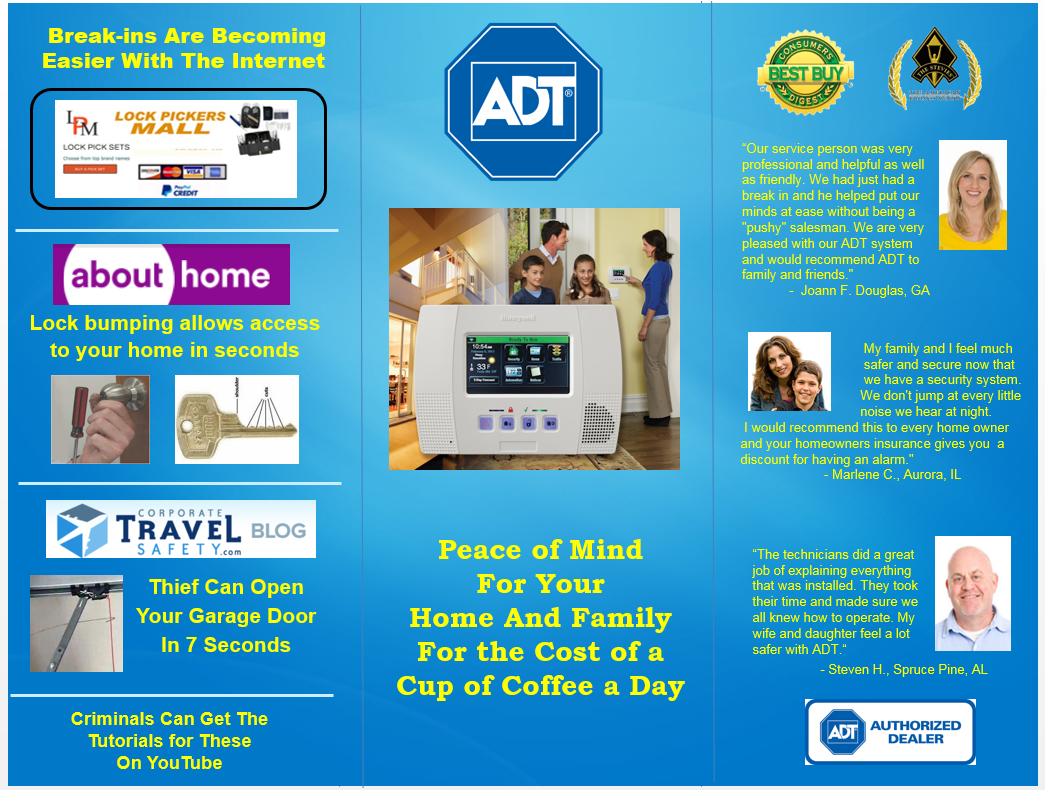 Professional
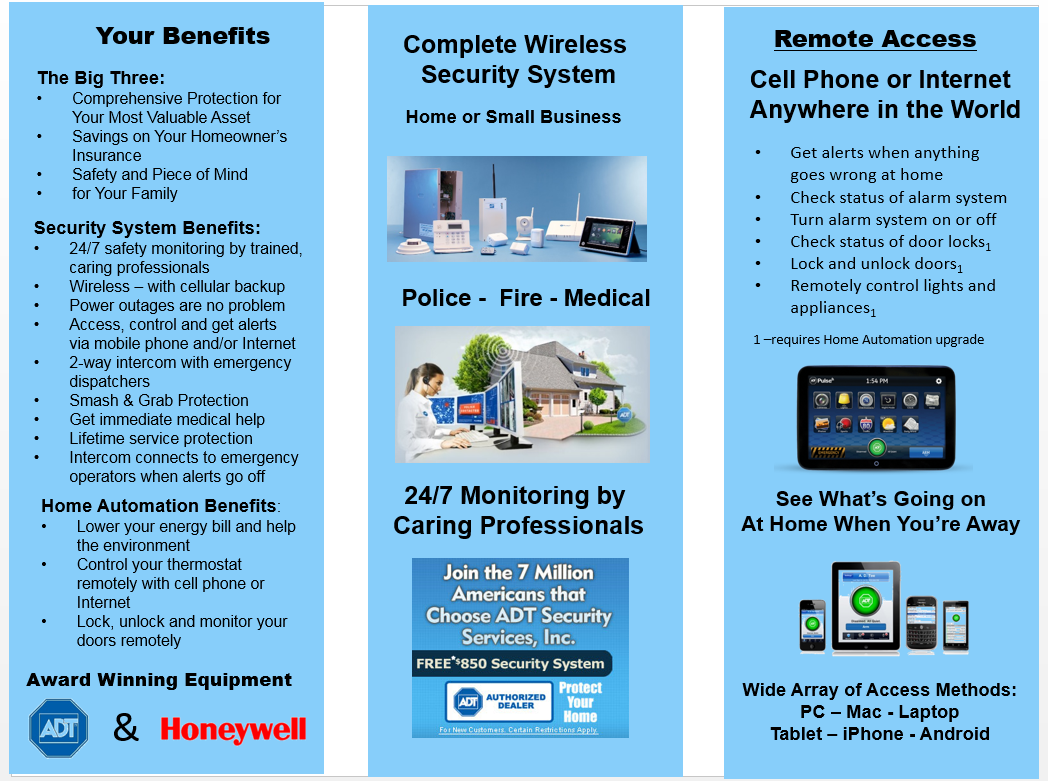 Informative
GhostWriter Help
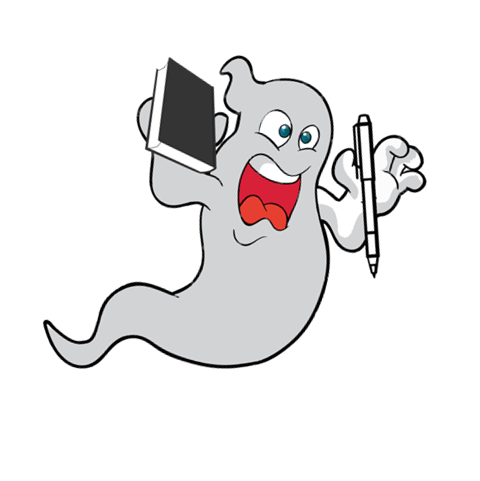 Fliers
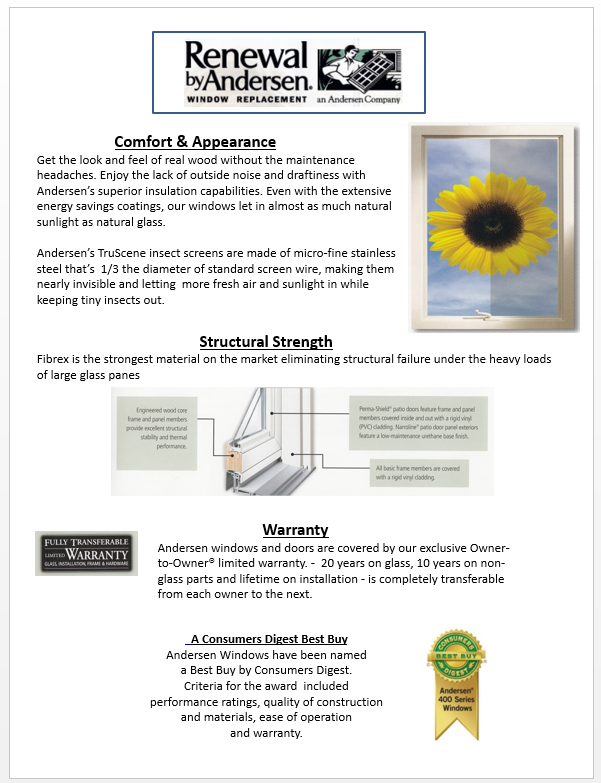 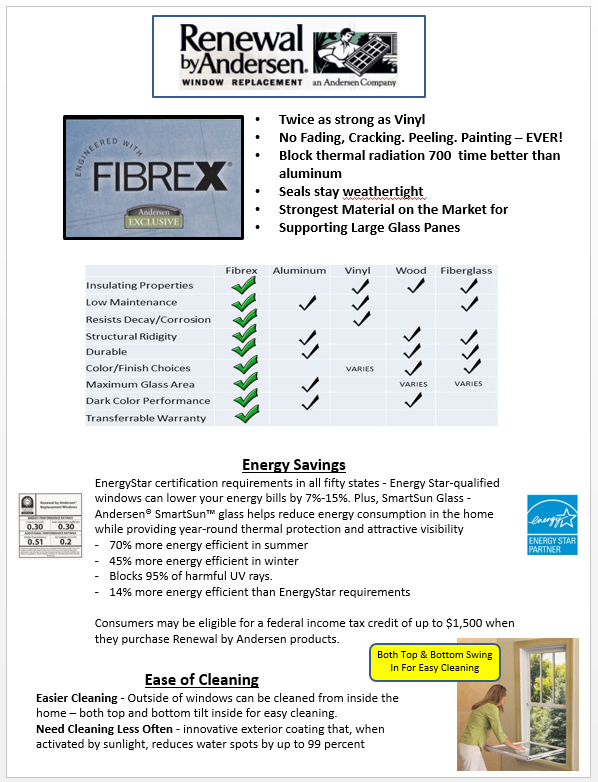 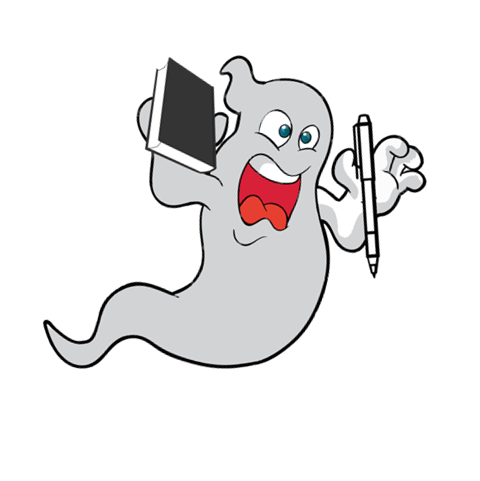 GhostWriter Help
Industry & Functional Specialties
Specific Industries
Functional
General
Real Estate
Food & Beverage
Home Security
Satellite TV
Aerospace
Financial Services
Professional Services
Textiles
Furniture
Cabinetry
Plastics
Complex Machinery
Building Products
Pulp & Paper
Office Supplies
Windows & Doors
Timber Production
Consumer Products
Iron & Steel
Apparel
Construction
Health & Wellness
Web Content
Web Blogs
Sales
Marketing
Consulting
Management
Motivation
Coaching
Sales Forecasting
Recruiting
Human Resources
Writing
Public Speaking
Seminar Instruction
R&D
Manufacturing
Supply Chain
Entertainment
Distribution
Software
High Tech
Electronics
Automotive
Dick Kuiper  -  www.GhostWriterHelp.com
(360) 670-2914